German Banking Supervisory IT Systems
Overview, Architecture, Challenges
Katrin Heinze
Agenda
German reporting situation
Objectives and requirements on the new banking supervisory IT systems
Target architecture
 Open issues and questions
Seite 2
German reporting situation
ExtraNet
…eBusiness infrastructure for business processes between Deutsche Bundesbank and external partners, using internet technology
 
Services: 
Data transfer (manual or automated file upload and download) 
Data entry component (HTML forms based on XBRL definitions)


Banking supervisory, status quo of 03.04.2012
Registered users: 19.600
Connects… using functions: 		               number at last quarter:
  Manual web form input	  	 	  6.000  
  File transfer upload	  	  	 	  9.480
Seite 3
German reporting situation
banking supervisory information
Data entry (sample: number of solvency regulation, liquidity regulation; monthly return)
  Manual web form input:	            4.785
  File transfer upload XBRL format        804
  File transfer upload XML format:     34.851
  Internal web form input:	            1.838

(December  2011)
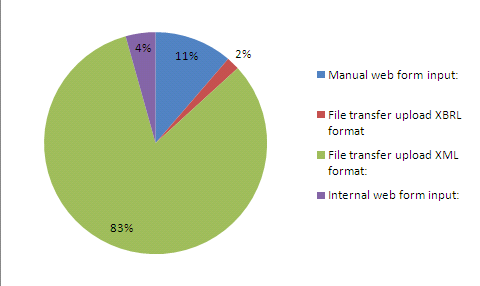 Seite 4
Agenda
German banking sector and reporting situation
Objectives and requirements on the new banking supervisory IT systems
 Target architecture
 Open issues and questions
Seite 5
Objectives and requirements on the new banking supervisory IT systems
Stakeholder (C2A, A2A)
  Bundesbank: banking supervision (B)
  Bundesbank: financial system stability (F)
  BaFin *: banking supervision
  EBA/ESRB, ECB and other NSA in Europe
Requirements
  national
  collecting reports relating to banking supervision
  providing of a technical infrastructure for supervisory reporting and data analysis

  international
  information providing for all stakeholders
Seite 6
* Federal Financial Supervisory Authority
Agenda
German banking sector and reporting situation
Objectives and requirements on the new banking supervisory IT systems
 Target architecture
 Open issues and questions
Seite 7
Target architecture  Following the IT strategy by using standard software
tight time constraints
shortage of human resources
IT strategy 
rapid evolution of the technology
Why using standard software?
core XBRL processing components
high quality
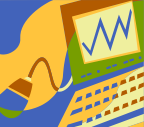 cost and time saving
close to specification
Seite 8
Target architecture DPM as metadata for all components
Area specific computations
LE
COREP
…
SAP-BI
Oracle 
XBRL-Extension
Invoke, XWand
Common operational XBRL database
Comprehensive Reports and Analysis
Common Data Entry
Own implementation
DPMs / Taxonomies
Seite 9
Target architecture BAKER: Common reporting platform
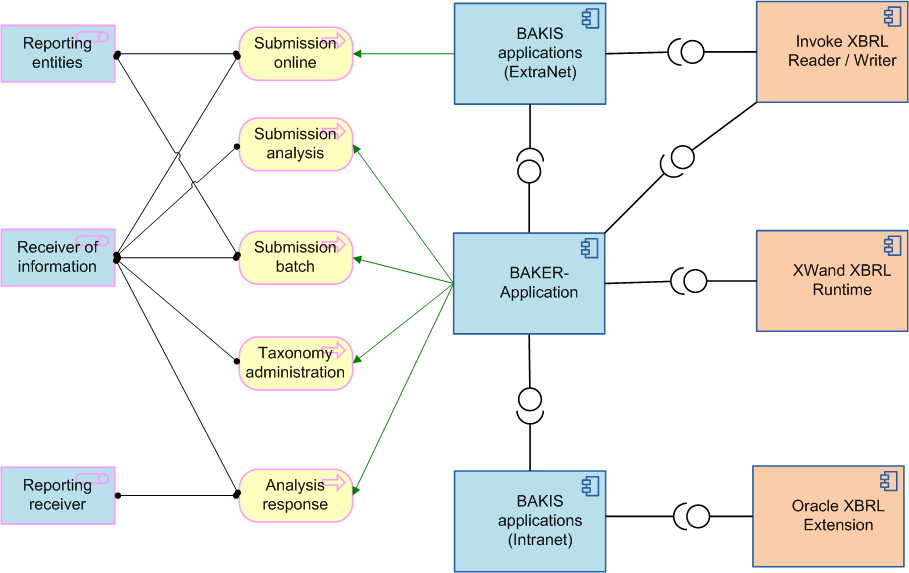 Seite 10
Target architecture Data entry and processing
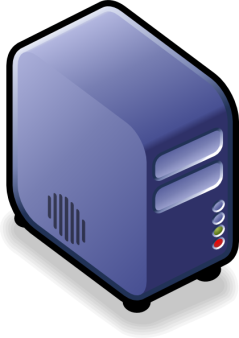 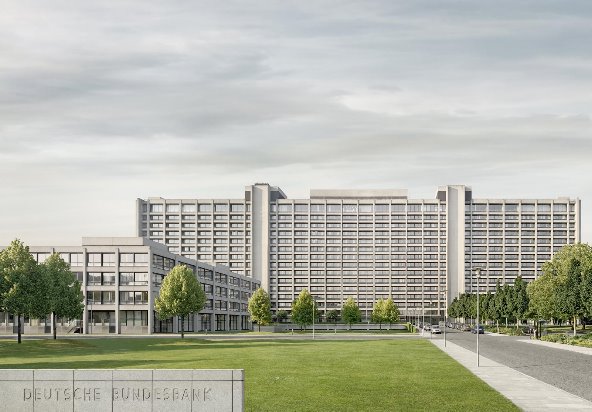 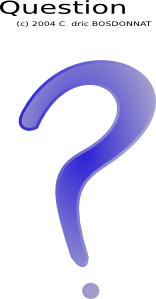 Feedback
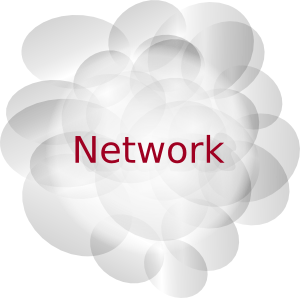 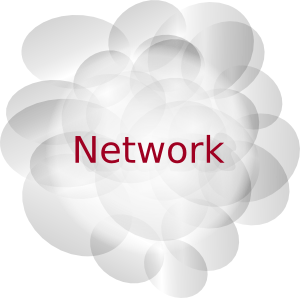 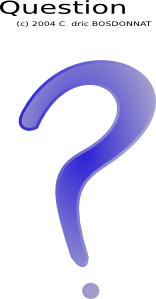 Fomula Validation
and electronic
feedback
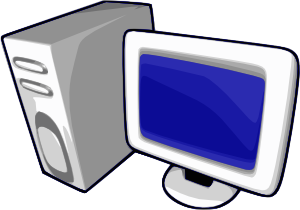 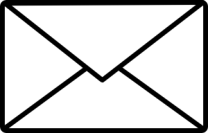 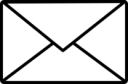 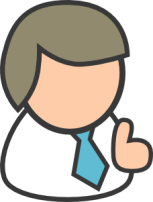 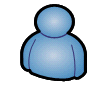 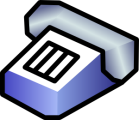 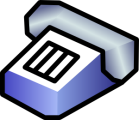 Submitter
Supervisor
Seite 11
Target architecture  Data entry and processing - Challenges
Moving targets 
New business requirements
New technology
New people working together
New processes
Dimensions replace positions: substantial changes in business thinking
 Substancial and costly changes for financial institutions
 Open requirements, ambiguous specifications
 New technology
 Use of standard software
 High demands on the will and ability for change 
 High demands for training
 Time pressure
Highly professional and respectful
Seite 12
Agenda
German banking sector and reporting situation
Objectives and requirements on the new banking supervisory IT systems
 Target architecture
 Open issues and questions
Seite 13
Open issues and questions
How to extend the European taxonomies?
Quality requirements
Rules defined in a common filing manual?
Information about the management of different taxonomy/DPM versions
How to deal with cross-taxonomy validations?
How to include German translation on DPMs/taxonomies on time?
How to deal with English DPMs/taxonomies in the meantime?
How to deal with corrections after the final reporting date for the submission to EBA?
Seite 14
√
Thank you for your attention!